Allegato C
Sulla busta 1 scrivere:

“OFFERTA DI ACQUISTO PER L’ASTA PUBBLICA DEL GIORNO 21/06/2019  – N. 4 LOTTI DI VEICOLI
Sulla busta 2 scrivere:

“DOCUMENTI PER LA PARTECIPAZIONE ALL’ASTA PUBBLICA DEL GIORNO 21/06/2019  – N. 4 LOTTI DI VEICOLI
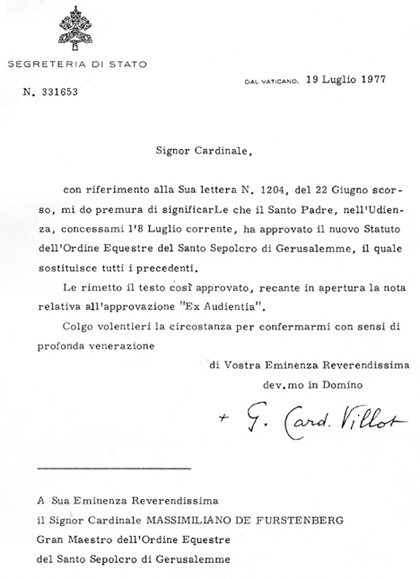 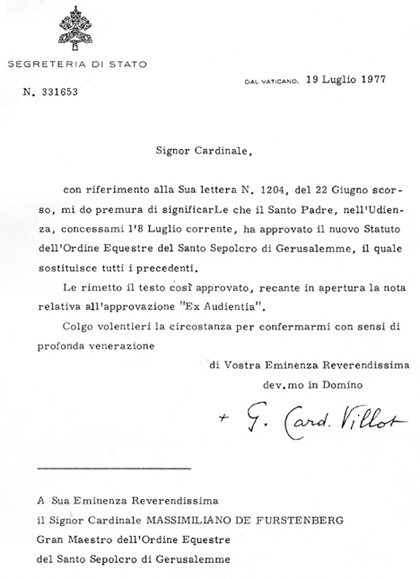 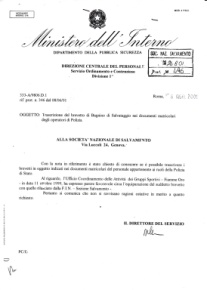 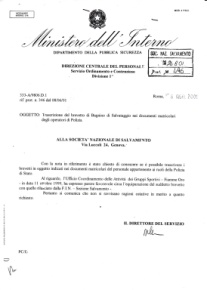 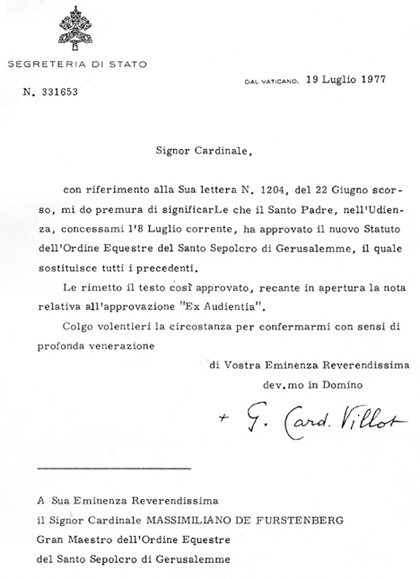 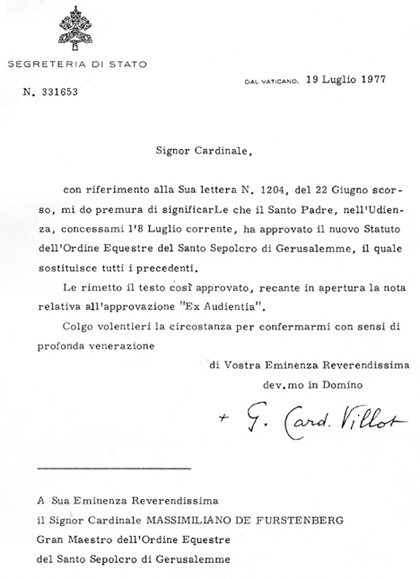 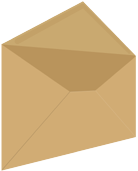 Allegato B - Dichiarazione art. 46 D.P.R. 445/20001
- Documenti
- Assegno circolare N.T. pari al 20% dell’importo a  
  base d’asta
- Visura Camerale2
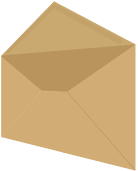 - Allegato A
Busta
1
Busta
2
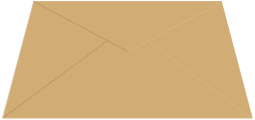 NOTE
1) Dichiarazione  attestante  che il soggetto medesimo non è interdetto, inabilitato o che,  a suo carico, non sono in corso procedimenti penali.

2) Se per conto di ditte individuali, società di fatto o persone giuridiche.
- Per le buste: ricorda di sigillare ciascuna e firmare tutti i lembi.

- Per gli allegati: non omettere in nessun caso data e firma, pena l’annullamento  dell’offerta.
Busta
3
Sulla busta 3 scrivere:

ASTA PUBBLICA DEL GIORNO 21/06/2019  –  N. 4 LOTTI DI VEICOLI